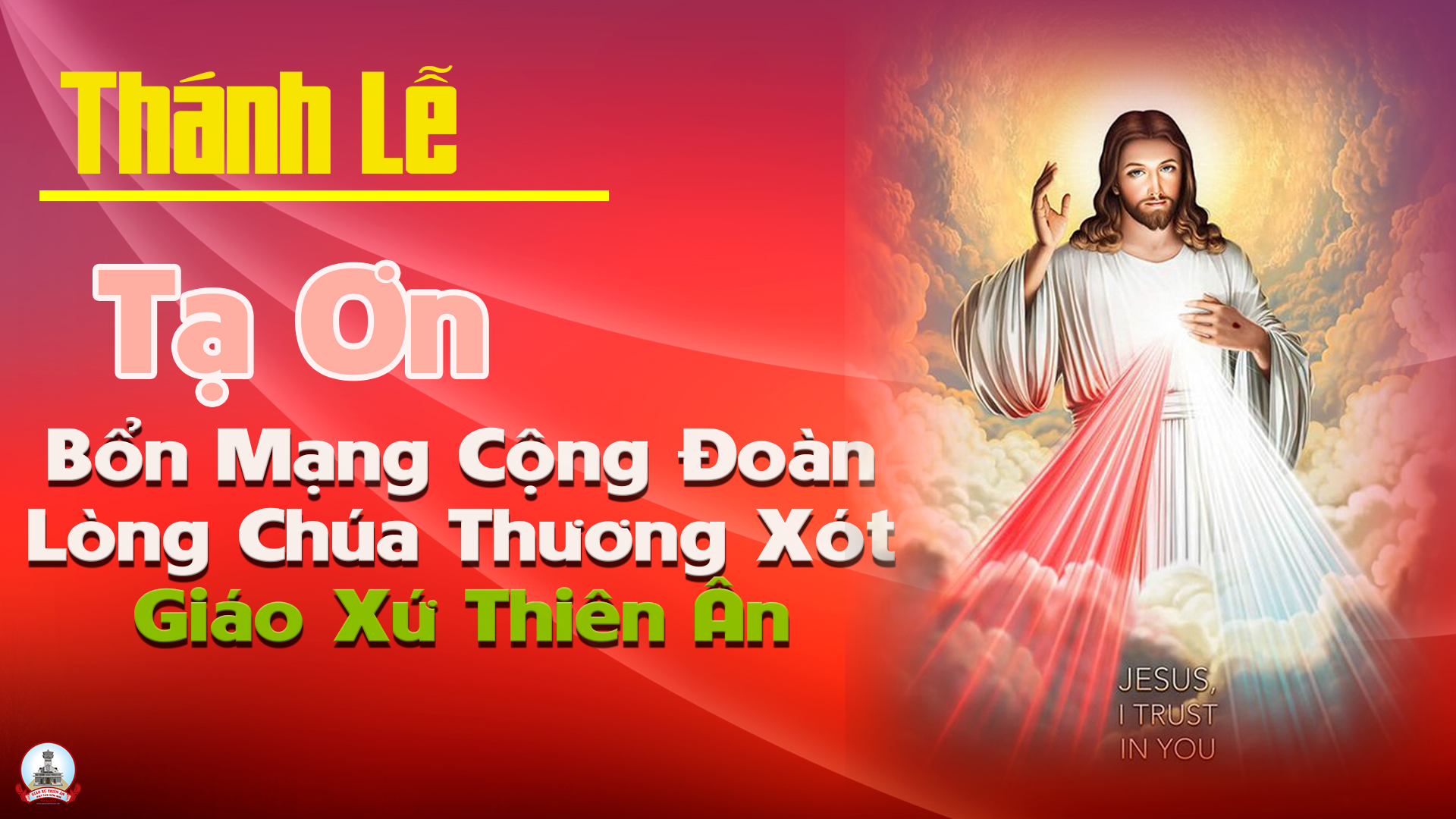 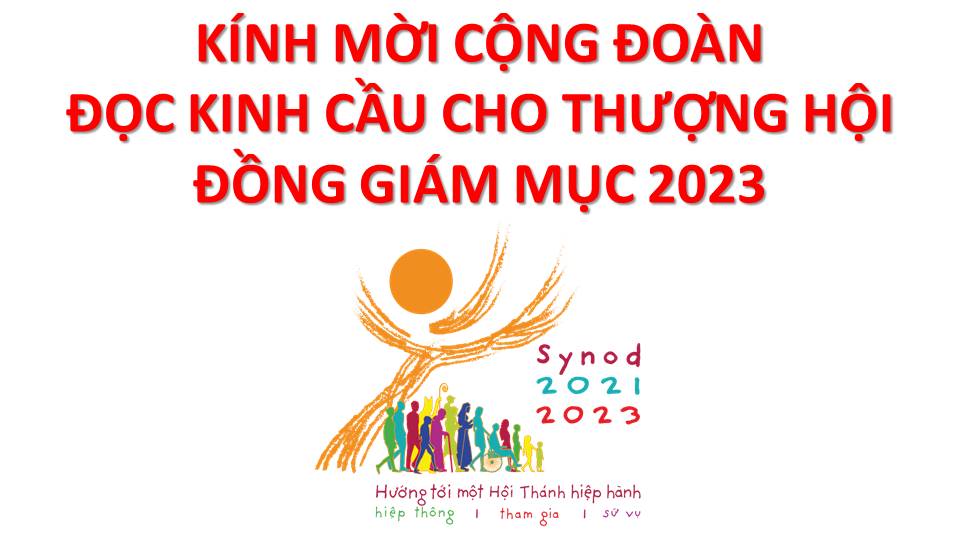 Lạy Chúa Thánh Thần là Ánh sáng Chân lý vẹn toàn,Chúa ban những ân huệ thích hợp cho từng thời đại, và dùng nhiều cách thế kỳ diệu để hướng dẫn Hội Thánh,
này chúng con đang chúng lời cầu nguyện cho cácGiám mục, và những người tham dự Thượng Hội đồng Giám mục thế giới.
Xin Chúa làm nên cuộc Hiện Xuống mới trong đời sống HộiThánh, xin tuôn tràn trên các Mục tử ơn khôn ngoan và thông hiểu, gìn giữ các ngài luôn hiệp thông với nhau trong Chúa,
để các ngài cùng nhau tìm hiểu những điều đẹp ýChúa, và hướng dẫn đoàn Dân Chúa thực thi những điều Chúa truyền dạy.
Các giáo phận Việt Nam chúng con, luôn muốn cùng chung nhịp bước với Hội Thánh hoàn vũ, xin cho chúng con biết đồng cảm với nỗi thao thức của các Mục tử trên toàn thế giới,  ngày càng ý thức hơn về tình hiệp thông,
thái độ tham gia và lòng nhiệt thành trong sứ vụ của HộiThánh, Nhờ lời chuyển cầu của Đức Trinh Nữ Maria, Nữ Vương các Tông đồ và là Mẹ của Hội Thánh,
Chúng con dâng lời khẩn cầu lên Chúa, là đấng hoạt động mọi nơi mọi thời, trong sự hiệp thông với Chúa Cha và Chúa Con, luôn mãi mãi đến muôn đời. Amen.
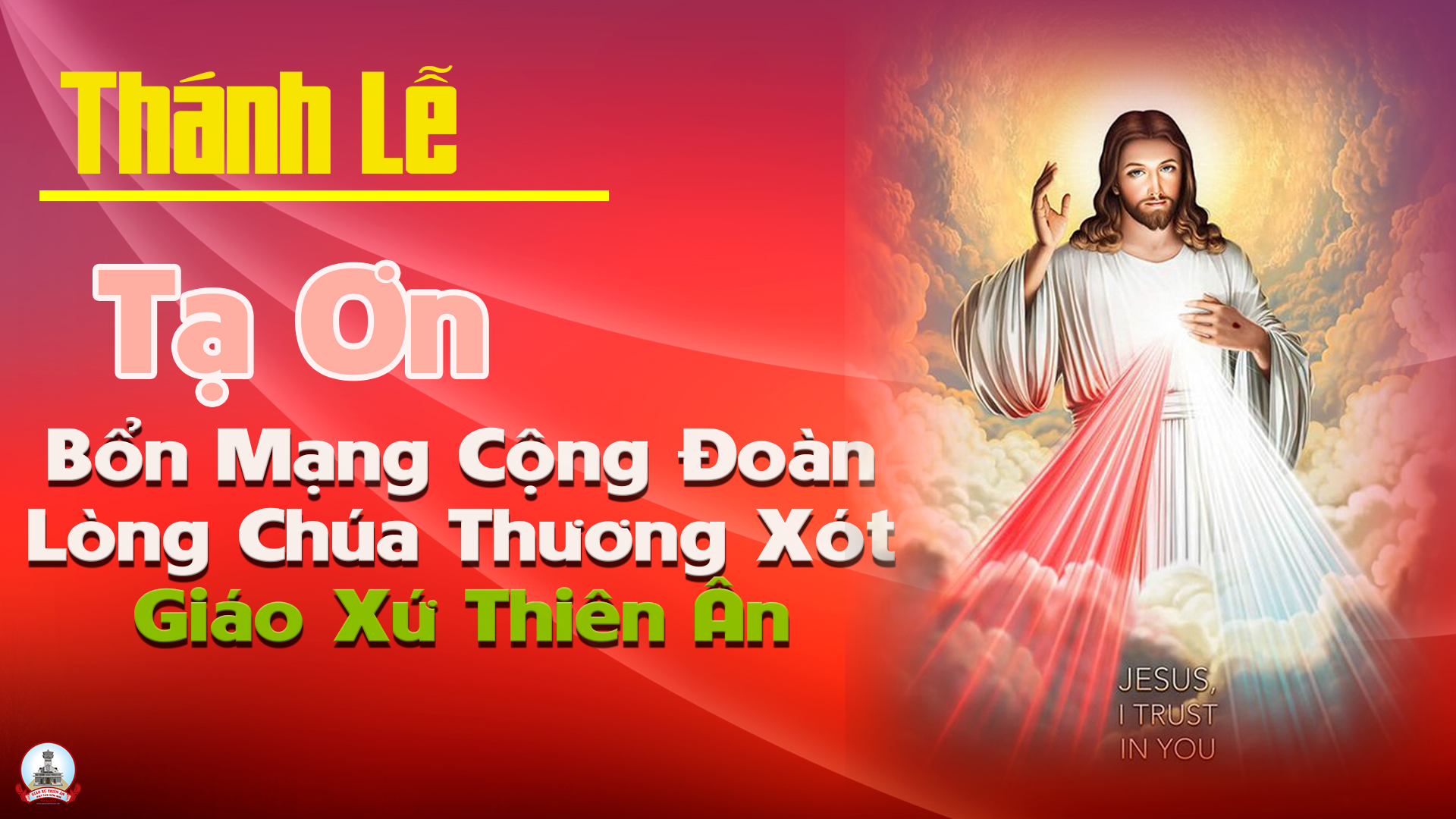 Ca nhập lễ 
Đến Với Lòng Thương Xót
Từ An
Đk: Hãy đến đây ta hãy đến đây, kính Lòng Thương Xót Chúa. Vì tình Chúa, bao la trên chúng ta, luôn tha thứ chan hòa, đỡ nâng trên đường xa.
** Hãy đến đây ta hãy đến đây, kính Lòng Thương Xót Chúa, vì tình Chúa, yêu thương không bến bờ, cho ai biết kính thờ biết trông chờ, muôn hồng ân.
Pk1:  Hỡi những ai tâm hồn lạc trong mù tối. Hỡi những ai khó nhọc nặng gánh hai vai. Hãy đến đây khấn nguyện Lòng Thương Xót Chúa. Lạy Chúa Giê-su con tín thác nơi Ngài.
Đk: Hãy đến đây ta hãy đến đây, kính Lòng Thương Xót Chúa. Vì tình Chúa, bao la trên chúng ta, luôn tha thứ chan hòa, đỡ nâng trên đường xa.
** Hãy đến đây ta hãy đến đây, kính Lòng Thương Xót Chúa, vì tình Chúa, yêu thương không bến bờ, cho ai biết kính thờ biết trông chờ, muôn hồng ân.
Pk2: Hỡi những ai tâm hồn sầu cằn cỗi. Hỡi những ai bước đường còn lắm chông gai. Hãy đến đây khấn nguyện Lòng Thương Xót Chúa. Lạy Chúa Giêsu con tín thác nơi Ngài.
Đk: Hãy đến đây ta hãy đến đây, kính Lòng Thương Xót Chúa. Vì tình Chúa, bao la trên chúng ta, luôn tha thứ chan hòa, đỡ nâng trên đường xa.
** Hãy đến đây ta hãy đến đây, kính Lòng Thương Xót Chúa, vì tình Chúa, yêu thương không bến bờ, cho ai biết kính thờ biết trông chờ, muôn hồng ân.
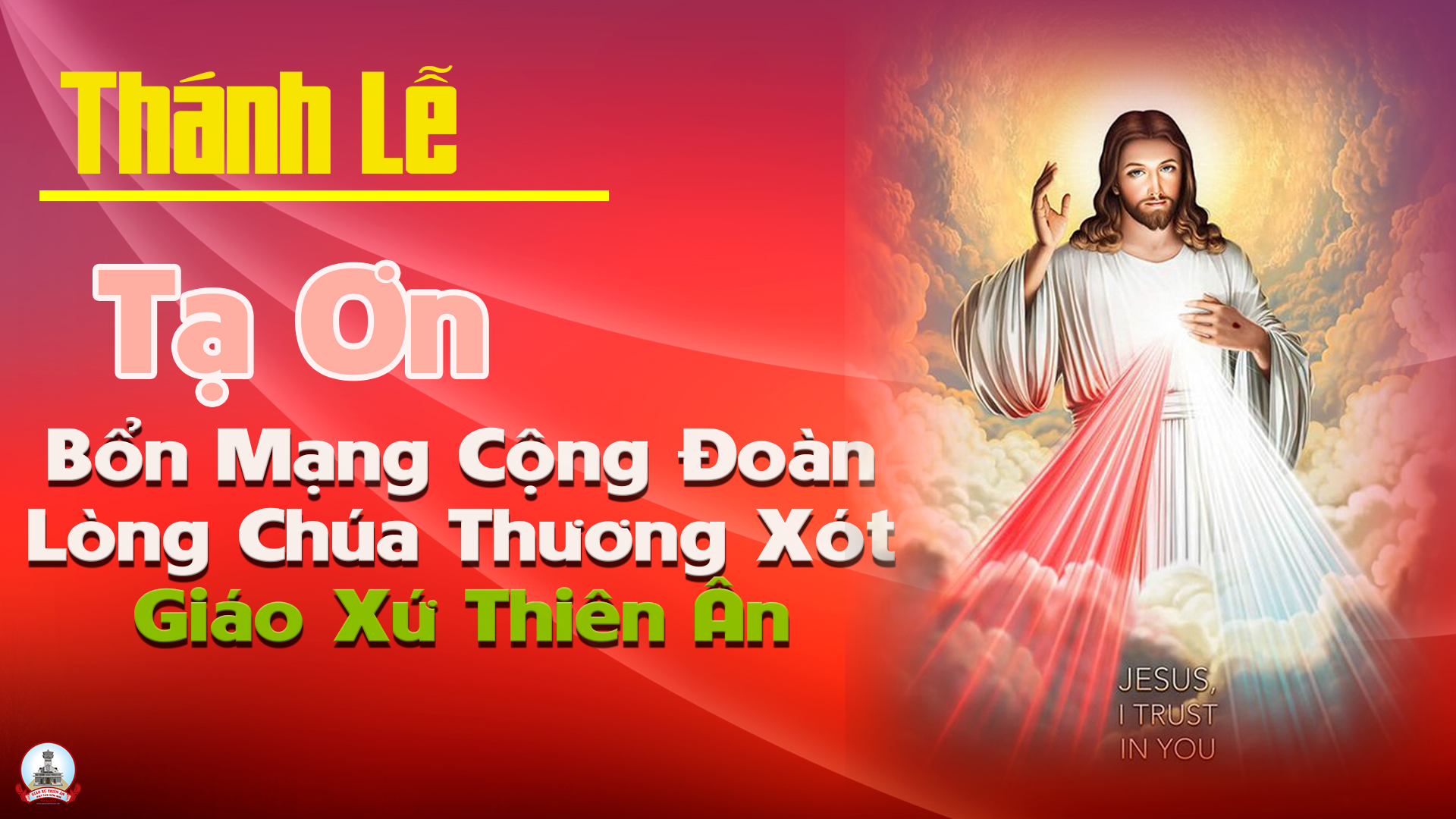 KINH VINH DANH
Chủ tế: Vinh danh Thiên Chúa trên các tầng trời.A+B: Và bình an dưới thế cho người thiện tâm.
A: Chúng con ca ngợi Chúa.
B: Chúng con chúc tụng Chúa. A: Chúng con thờ lạy Chúa. 
B: Chúng con tôn vinh Chúa.
A: Chúng con cảm tạ Chúa vì vinh quang cao cả Chúa.
B: Lạy Chúa là Thiên Chúa, là Vua trên trời, là Chúa Cha toàn năng.
A: Lạy con một Thiên Chúa,            Chúa Giê-su Ki-tô.
B: Lạy Chúa là Thiên Chúa, là Chiên Thiên Chúa là Con Đức Chúa Cha.
A: Chúa xóa tội trần gian, xin thương xót chúng con.
B: Chúa xóa tội trần gian, xin nhậm lời chúng con cầu khẩn.
A: Chúa ngự bên hữu Đức Chúa Cha, xin thương xót chúng con.
B: Vì lạy Chúa Giê-su Ki-tô, chỉ có Chúa là Đấng Thánh.
Chỉ có Chúa là Chúa, chỉ có Chúa là đấng tối cao.
A+B: Cùng Đức Chúa Thánh Thần trong vinh quang Đức Chúa Cha. 
Amen.
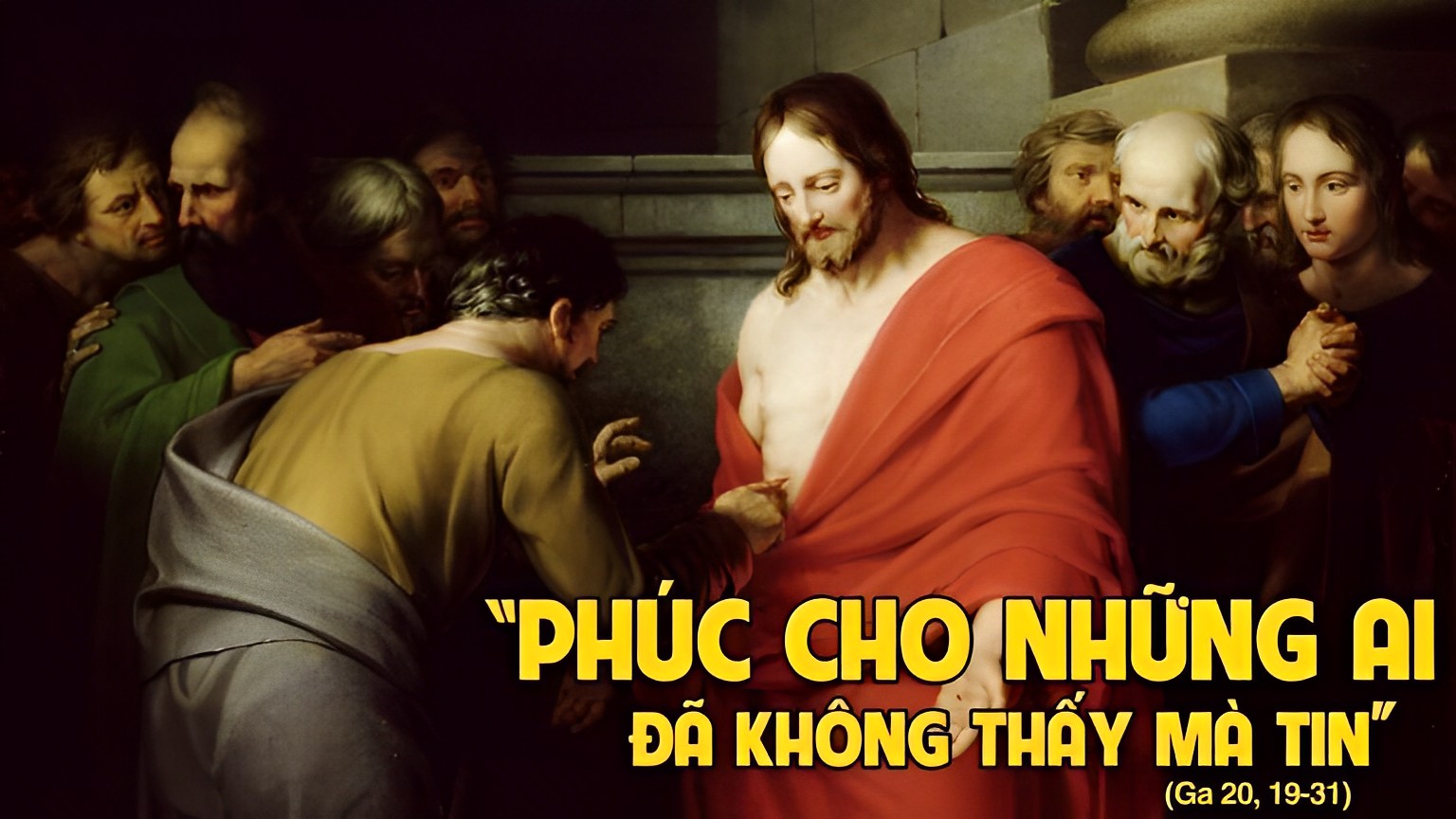 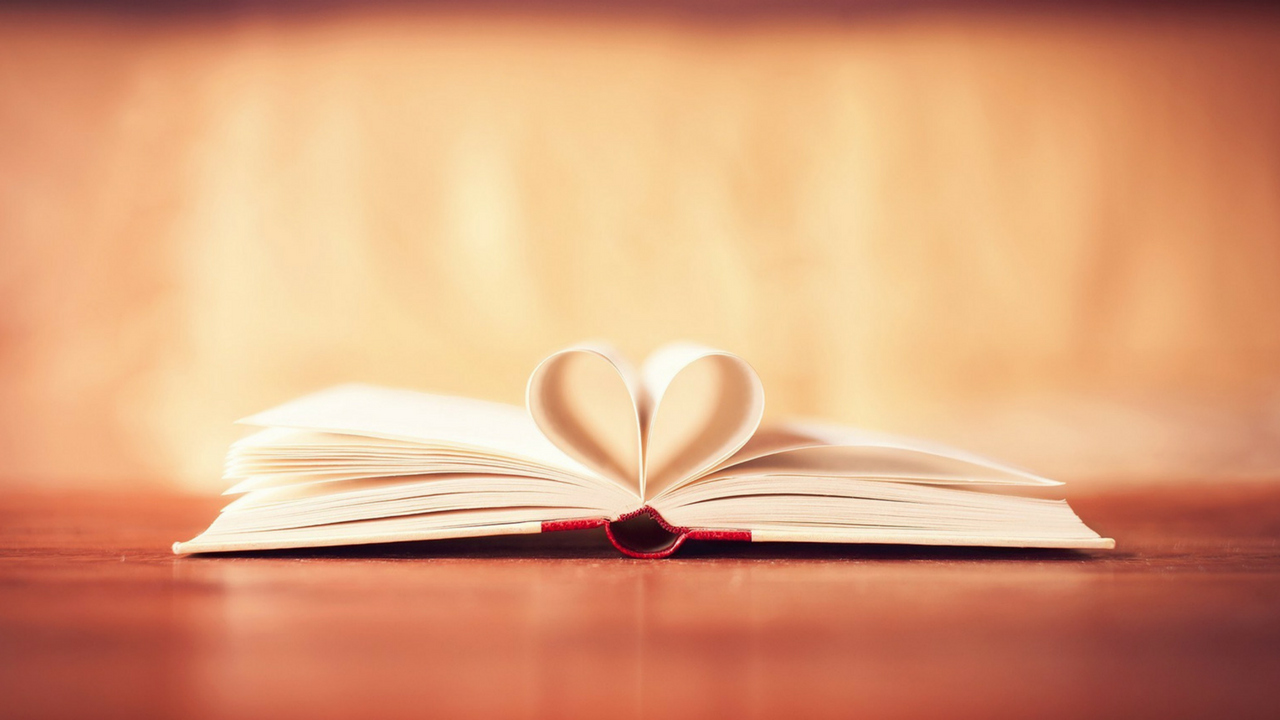 Bài Đọc 1
Bài trích sách công vụ Tông Đồ
Tất cà các tín hữu hợp nhất với nhau,
Và để mọi sự làm của chung.
Đáp ca Thánh Vịnh 117 3 Câu Lm: Kim Long
Đk: Hãy tạ ơn Chúa vì Chúa nhân từ. Ngàn đời Chúa vẫn trọn tình thương.
Pk1: Is-ra-el nào hãy nói rằng: Ngàn đời Chúa vẫn trọn tình thương.     A-a-ron hãy nói lên rằng: Ngàn đời Chúa vẫn trọn tình thương. Ai tôn sợ Chúa hãy nói lên rằng: Ngàn đời Chúa vẫn trọn tình thương.
Đk: Hãy tạ ơn Chúa vì Chúa nhân từ. Ngàn đời Chúa vẫn trọn tình thương.
Pk2: Cánh tay Chúa vận dụng uy lực. Kìa là cánh hữu Người vùng lên. Thoát vong thân và sống loan truyền. Sự nghiệp Chúa suốt cả đời tôi. Vâng tôi bị Chúa từng đã sửa phạt, Ngài chẳng nỡ khiến bị mạng vong.
Đk: Hãy tạ ơn Chúa vì Chúa nhân từ. Ngàn đời Chúa vẫn trọn tình thương.
Pk3: Đó viên đá thợ nề đã loại, lại thành đá góc tường rồi đây. Đó chính công trình Chúa đã là kỳ diệu trước mắt mọi phàm nhân. Vâng đây chính ngày Chúa tạo thành, ngày này hãy hát hò mừng vui.
Đk: Hãy tạ ơn Chúa vì Chúa nhân từ. Ngàn đời Chúa vẫn trọn tình thương.
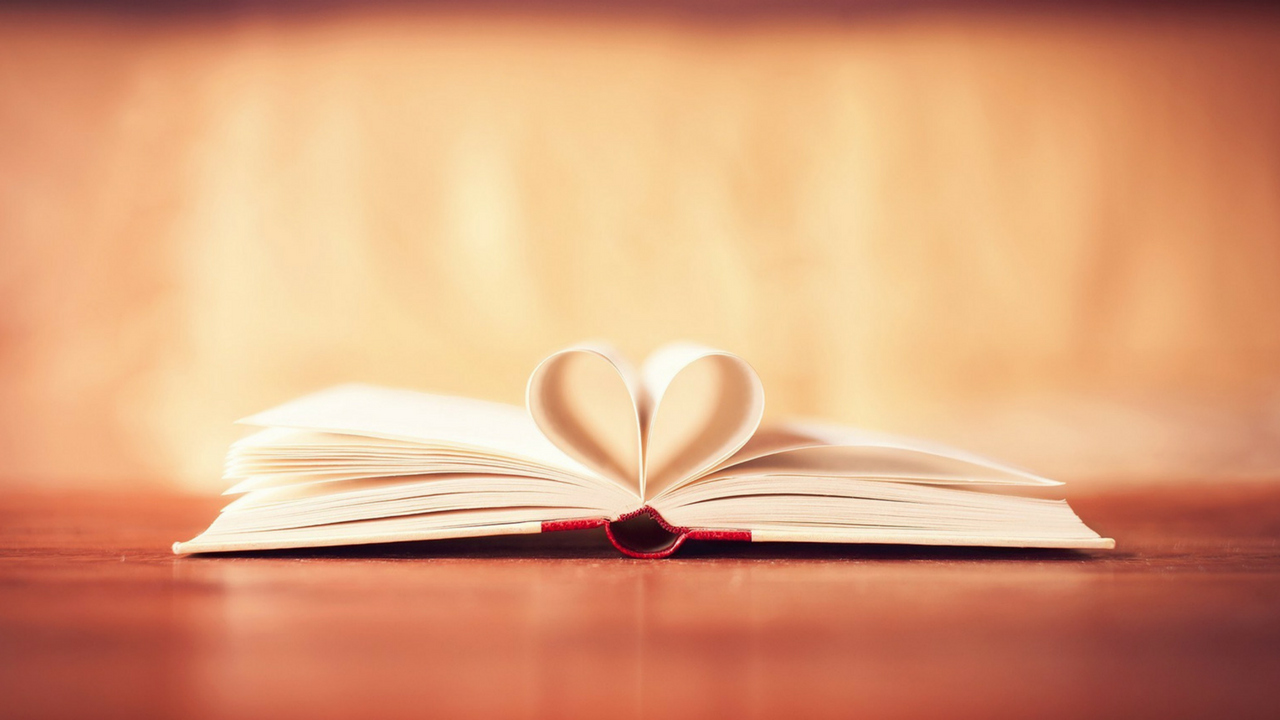 Thiên Chúa cho chúng ta được tái sinh
Để nhận lãnh niềm hy vọng, 
nhờ Đức Giê-su Ki-tô đã từ cõi chết sống lại.
Bài Đọc 2
Bài trích thư thứ nhất của thánh Phê-rô tông đồ
Alleluia…Alleluia
Chúa nói: Tô-ma, vì con đã thấy Thầy nên con mới tin. Phúc cho những ai không thấy mà tin
Alleluia…Alleluia
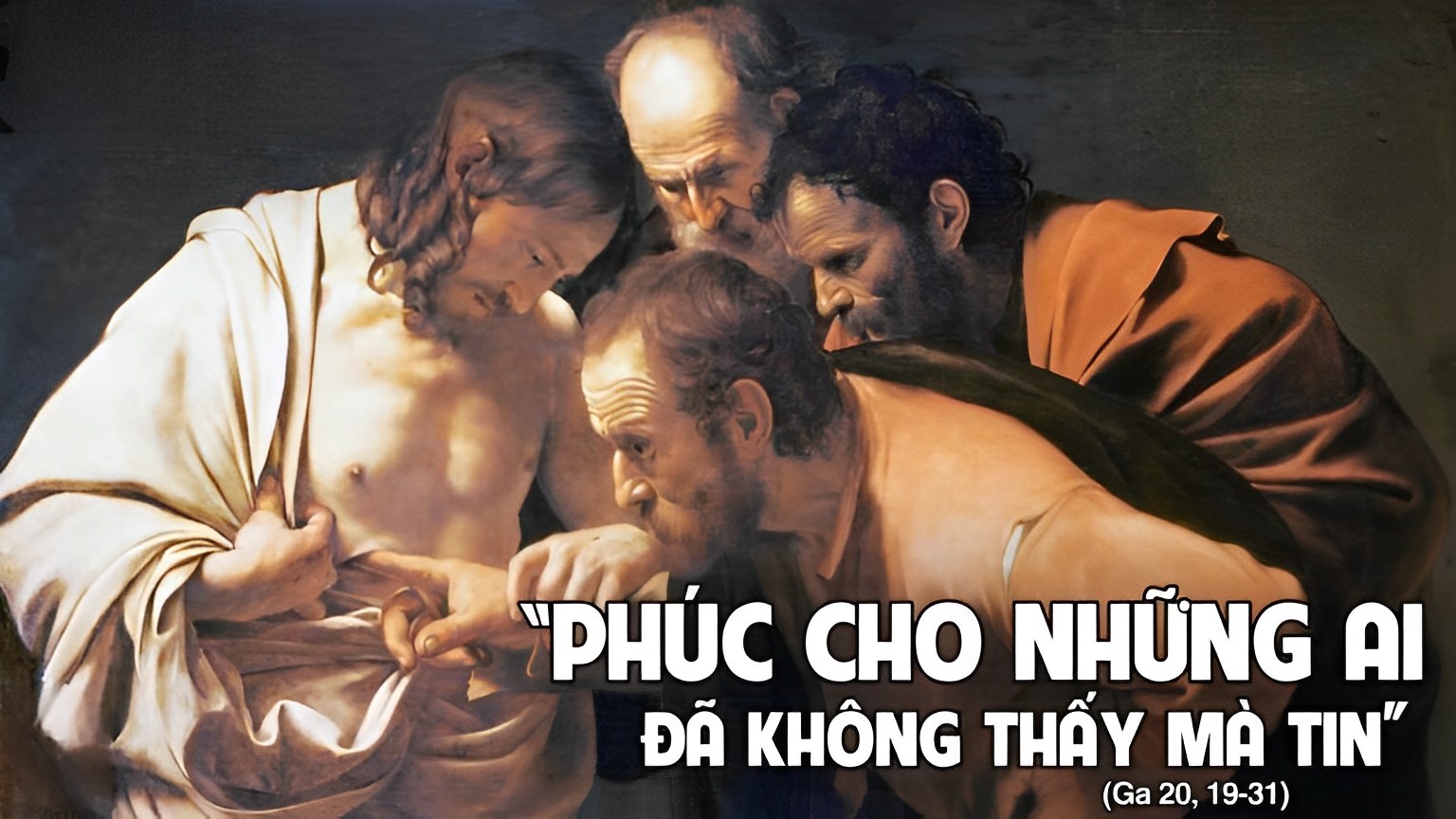 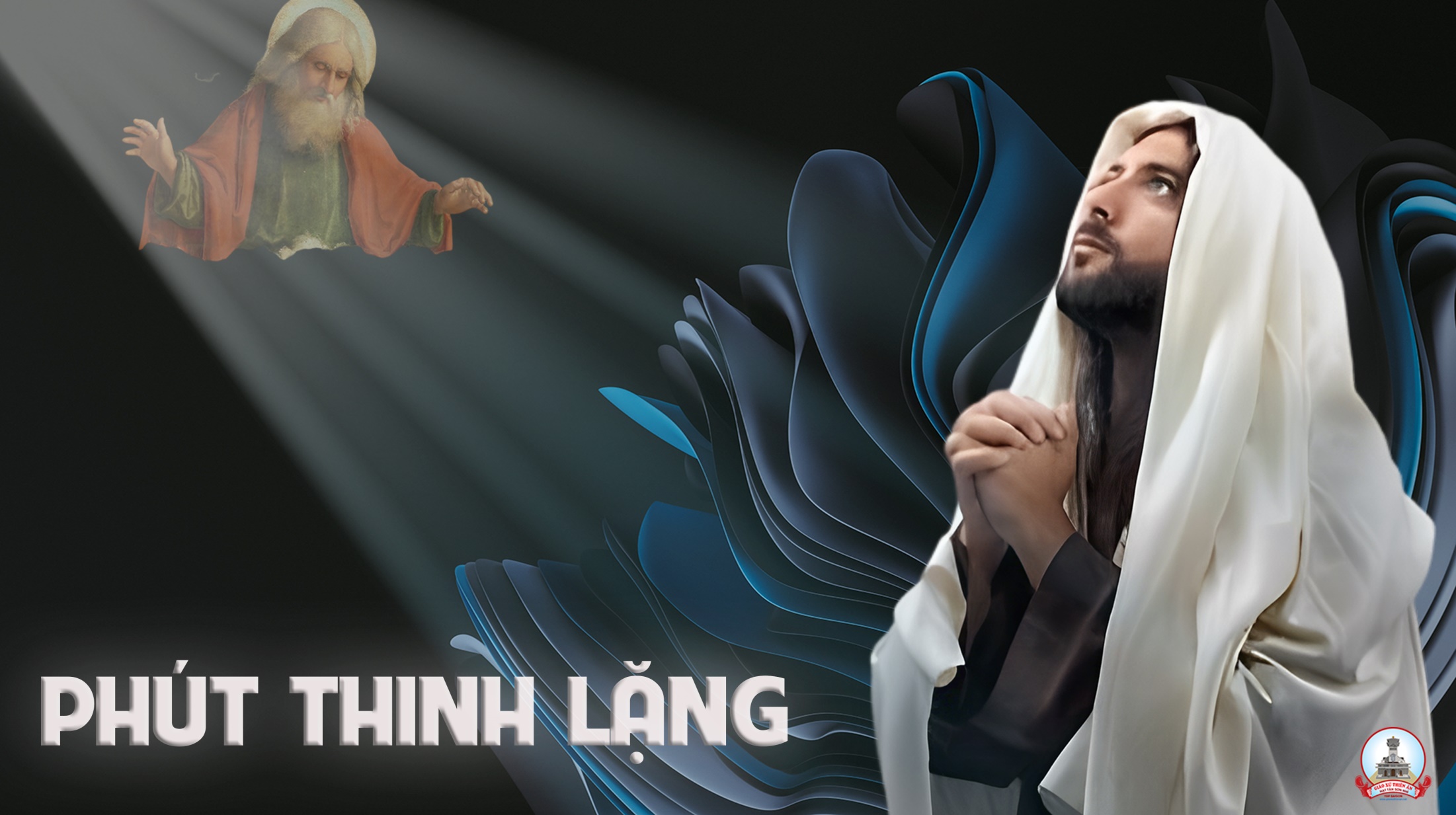 KINH TIN KÍNH
Tôi tin kính một Thiên Chúa là Cha toàn năng, Đấng tạo thành trời đất, muôn vật hữu hình và vô hình.
Tôi tin kính một Chúa Giêsu Kitô, Con Một Thiên Chúa, Sinh bởi Đức Chúa Cha từ trước muôn đời.
Người là Thiên Chúa bởi Thiên Chúa, Ánh Sáng bởi Ánh Sáng, Thiên Chúa thật bởi Thiên Chúa thật,
được sinh ra mà không phải được tạo thành, đồng bản thể với Đức Chúa Cha: nhờ Người mà muôn vật được tạo thành.
Vì loài người chúng ta và để cứu độ chúng ta, Người đã từ trời xuống thế.
Bởi phép Đức Chúa Thánh Thần, Người đã nhập thể trong lòng Trinh Nữ Maria, và đã làm người.
Người chịu đóng đinh vào thập giá vì chúng ta, thời quan Phongxiô Philatô; Người chịu khổ hình và mai táng, ngày thứ ba Người sống lại như lời Thánh Kinh.
Người lên trời, ngự bên hữu Đức Chúa Cha, và Người sẽ lại đến trong vinh quang để phán xét kẻ sống và kẻ chết, Nước Người sẽ không bao giờ cùng.
Tôi tin kính Đức Chúa Thánh Thần là Thiên Chúa và là Đấng ban sự sống, Người bởi Đức Chúa Cha và Đức Chúa Con mà ra,
Người được phụng thờ và tôn vinh cùng với Đức Chúa Cha và Đức Chúa Con: Người đã dùng các tiên tri mà phán dạy.
Tôi tin Hội Thánh duy nhất thánh thiện công giáo và tông truyền.
Tôi tuyên xưng có một Phép Rửa để tha tội. Tôi trông đợi kẻ chết sống lại và sự sống đời sau. Amen.
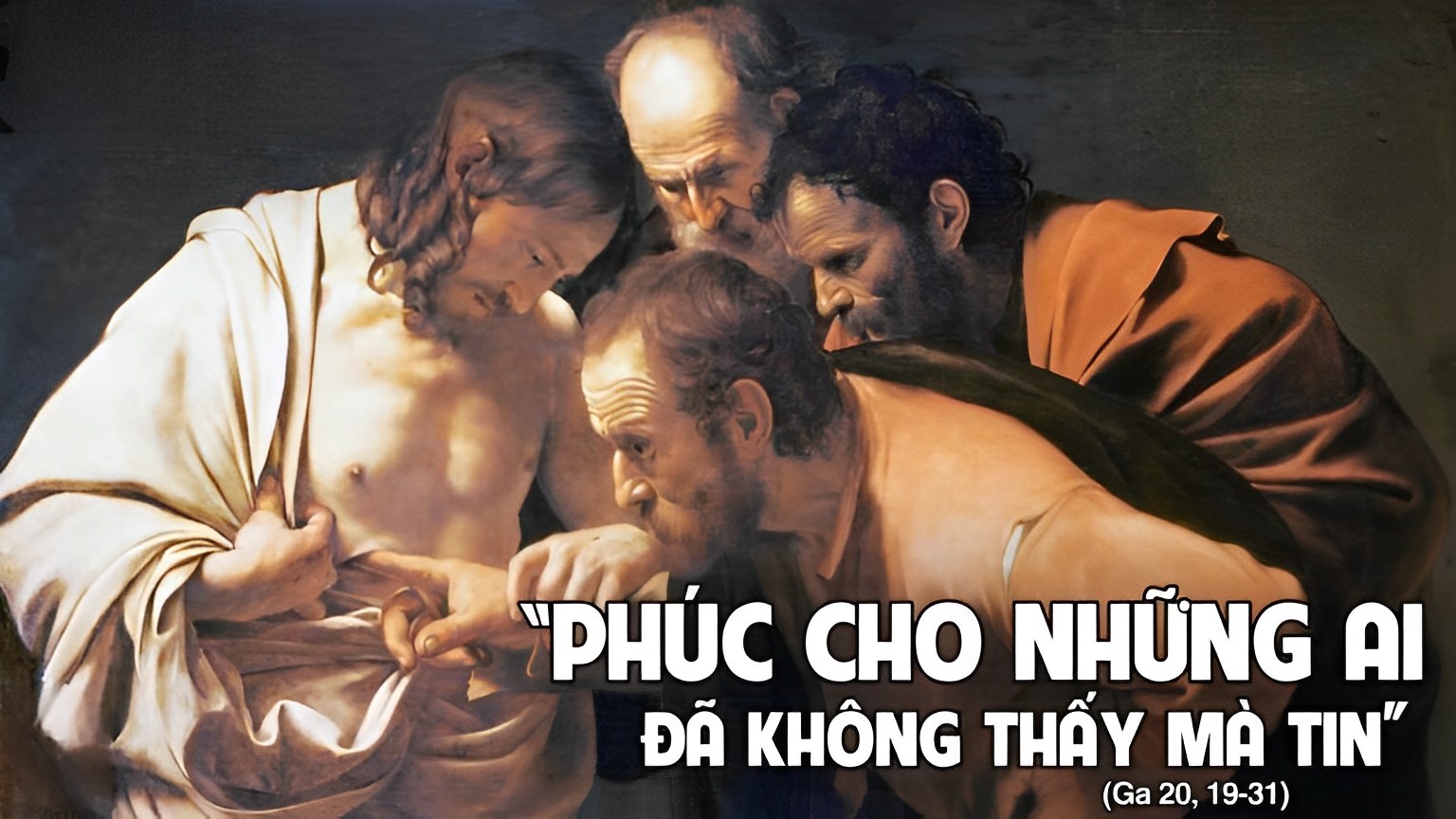 Lời Nguyện Tín Hữu
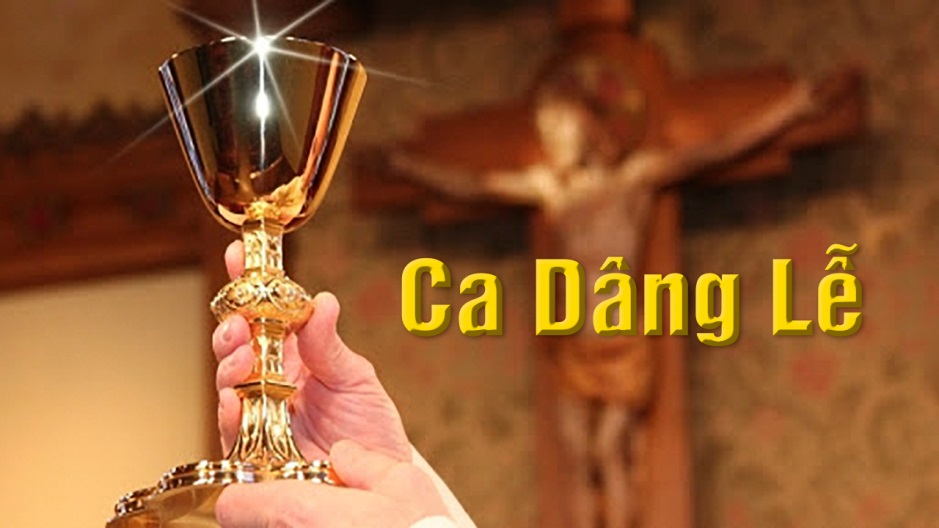 Dâng 2
Lm: Ân Đức
Pk1: Xin dâng cho lòng thương xót Chúa dĩ vãng đời con là biết bao lỗi lầm. Xin dâng cho tình Cha ưu ái tương lai đời con xin an bài đỡ nâng.
** Xin dâng lên Cha giây phút này một niềm yêu mến là yêu mến mà thôi. Xin dâng lên Cha trót cuộc đời để nên của lễ và nên khúc ngợi ca.
Pk2: Xin dâng bao niềm vui nỗi khó cuộc sống trần gian là chết đi mỗi ngày. Xin dâng muôn khổ đau Thánh Giá trong con nguyện thánh hiến trong lễ tình yêu.
** Xin dâng lên Cha của lễ này là hoa thơm trái lành chan chứa hồng ân. Xin dâng lên Cha mỗi cuộc đời hiệp thông trong mối tình duy nhất của Cha.
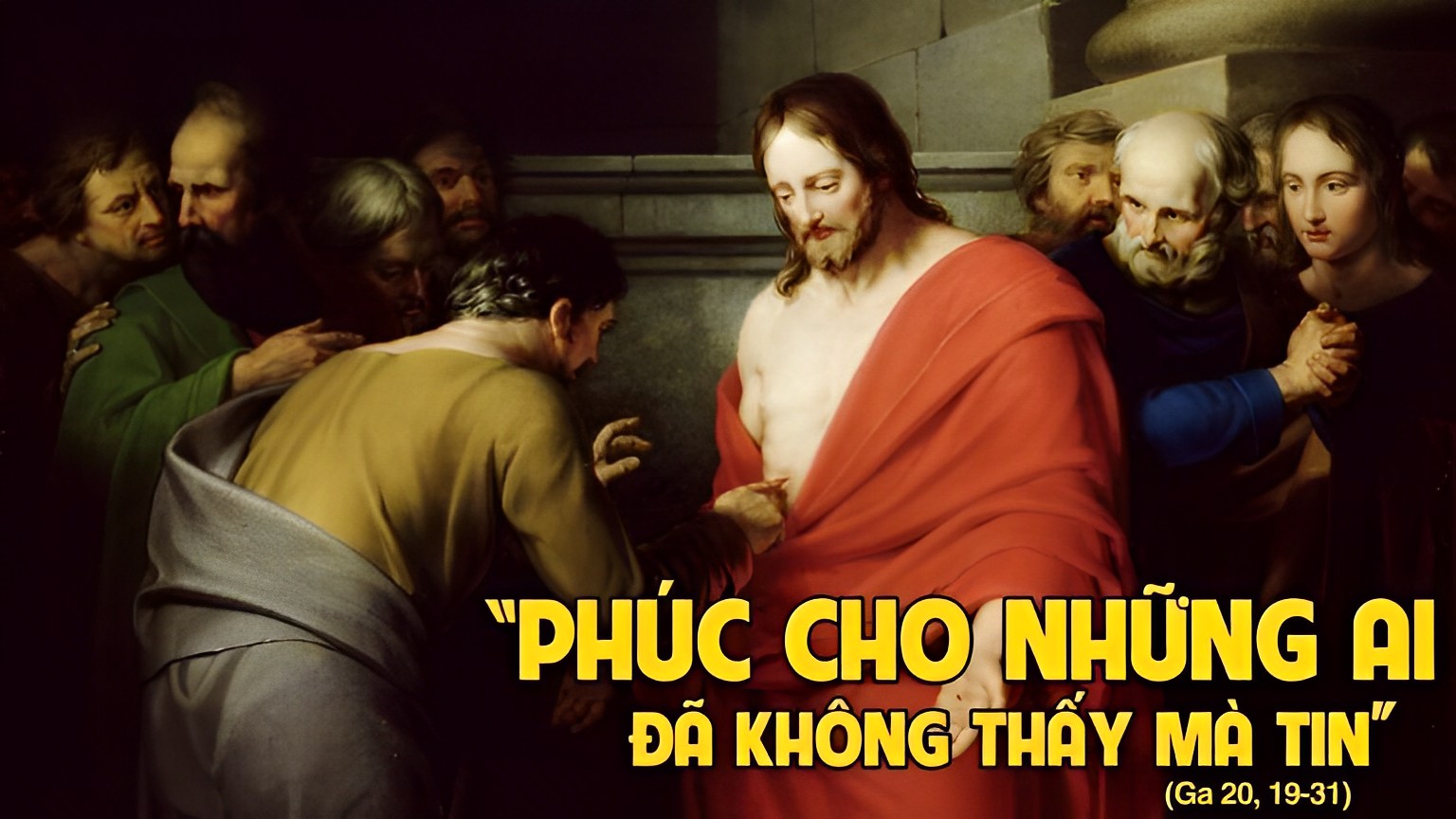 Ca Hiệp Lễ 
Ca Vang 
Lòng Thương Xót Chúa
Đinh Công Huỳnh
Pk1: Con xin ngợi ca tôn sùng Lòng Thương Xót Chúa. Ôi Chúa Giê-su, lòng con tín thác nơi Ngài Tôn vinh chẳng ngơi ân tình Ngài rất nhiệm mầu. Lòng Thương Xót Chúa, trải dài qua muôn đời sau.
Đk: Ôi, Máu và Nước đã tuôn trào ra từ trái tim Chúa Giê-su. Ôi, Tình yêu Ngài luôn thẳm sâu, con luôn tin cậy vào Chúa.
Pk2:  Đây muôn tội con thắm đỏ tựa như giọt máu. Chúa đã yêu thương rửa nên trắng xóa vô ngần. Nay con nhận ra nơi Ngài là suối yêu thương. Ngài luôn thương xót, cứu đời con qua trầm luân.
Đk: Ôi, Máu và Nước đã tuôn trào ra từ trái tim Chúa Giê-su. Ôi, Tình yêu Ngài luôn thẳm sâu, con luôn tin cậy vào Chúa.
Pk3:  Bao la tình yêu chảy từ Lòng Thương Xót Chúa. Cho đến thiên thu, Lòng Thương Xót Chúa vô bờ. Ai đang khổ đau gánh nặng chồng chất trên vai. Hãy mau chạy đến, với lòng yêu thương từ nhân.
Đk: Ôi, Máu và Nước đã tuôn trào ra từ trái tim Chúa Giê-su. Ôi, Tình yêu Ngài luôn thẳm sâu, con luôn tin cậy vào Chúa.
Pk4:  Ca vang lòng nhân của Ngài Đại Dương Thương Xót. Xin chiếu ánh quang, Lòng Thương Xót Chúa cho đời. Cho con từ đây kết hiệp mật thiết với Ngài. Lòng luôn quy hướng tới nguồn yêu thương thẳm sâu.
Đk: Ôi, Máu và Nước đã tuôn trào ra từ trái tim Chúa Giê-su. Ôi, Tình yêu Ngài luôn thẳm sâu, con luôn tin cậy vào Chúa.
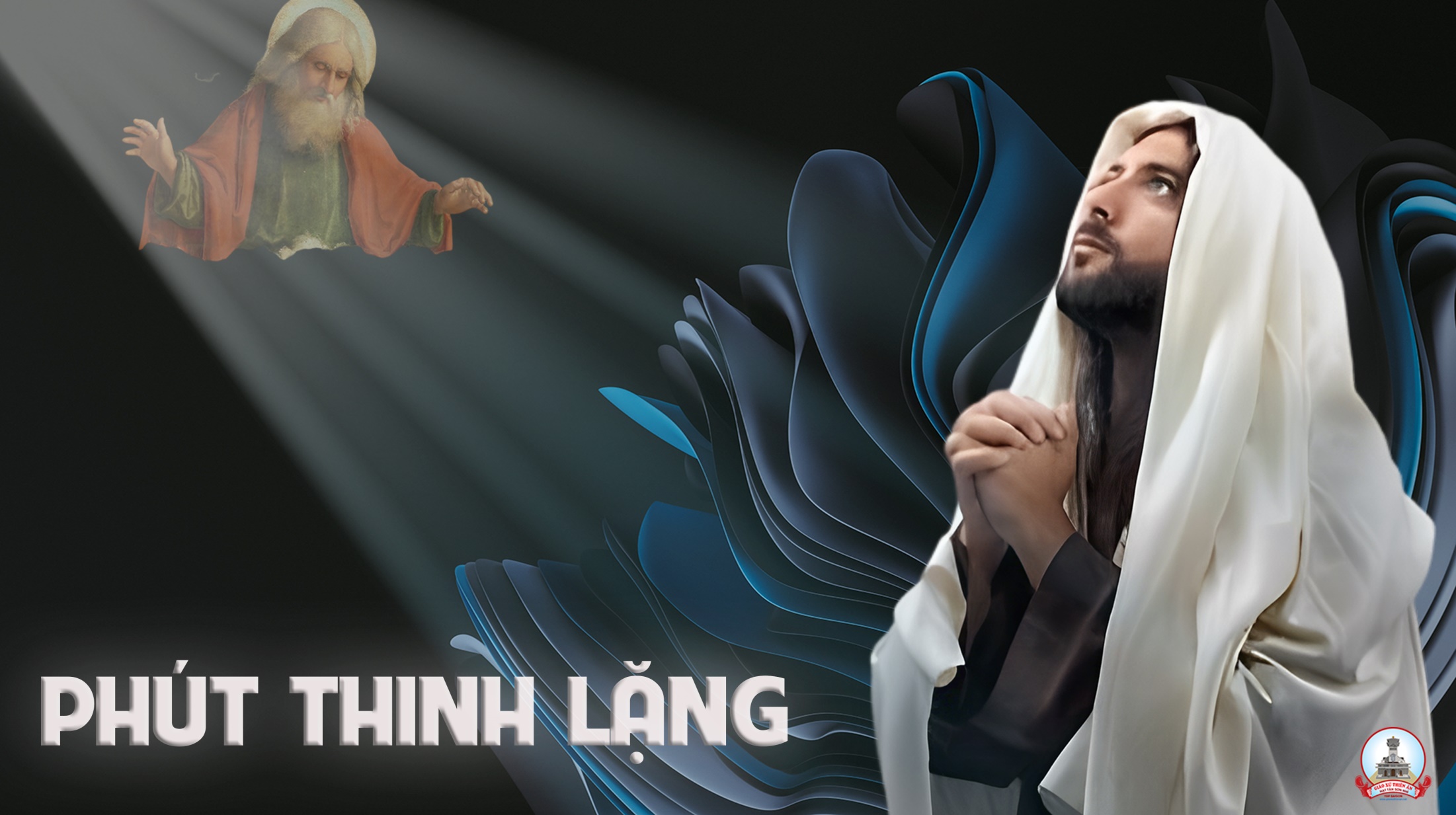 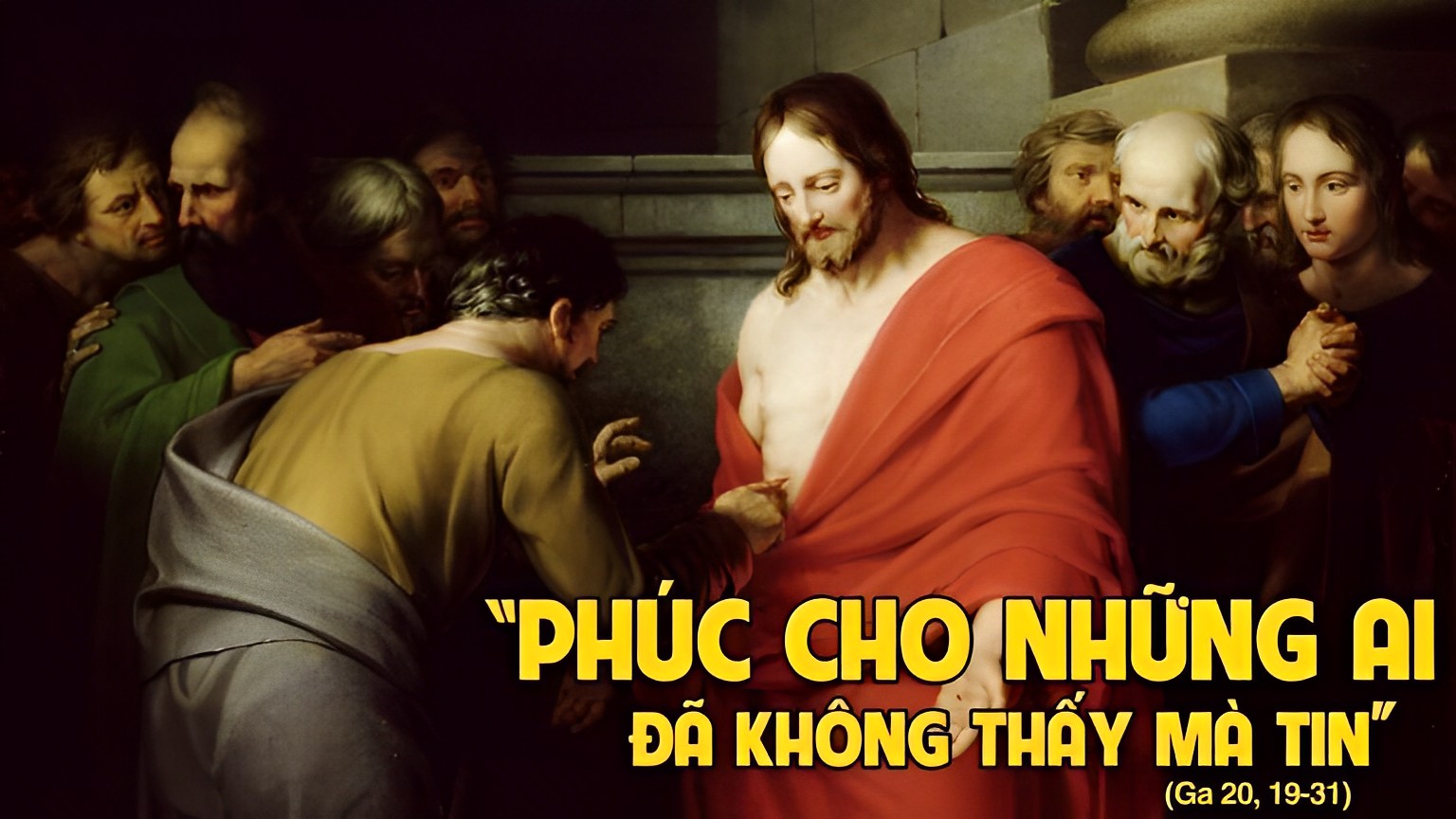 Ca kết Lễ Thứ Bảy
Avê Maria Con dâng Lời
Lm: Huyền linh
Pk: A-ve Ma-ri-a Con dâng lời chào Mẹ. A-ve Ma-ri-a Con dâng lời chào Mẹ. Khi tàn mầu nắng chiều và khi sương đêm nặng gieo. Con say sưa lời ca chào A-ve Ma-ri-a.
** Con dâng lên Mẹ lời mừng    Ma-ri-a đầy phúc. Ma-ri-a đầy ơn Mẹ luôn có Chúa ở cùng.   Ma-ri-a Mẹ hiền từ xinh hơn muôn phụ nữ. Con dâng lên lời ca Mẹ tươi hơn muôn ngàn hoa.
Pk: A-ve Ma-ri-a Con dâng lời chào Mẹ. A-ve Ma-ri-a Con dâng lời chào Mẹ. Khi tàn mầu nắng chiều và khi sương đêm nặng gieo. Con say sưa lời ca chào A-ve Ma-ri-a.
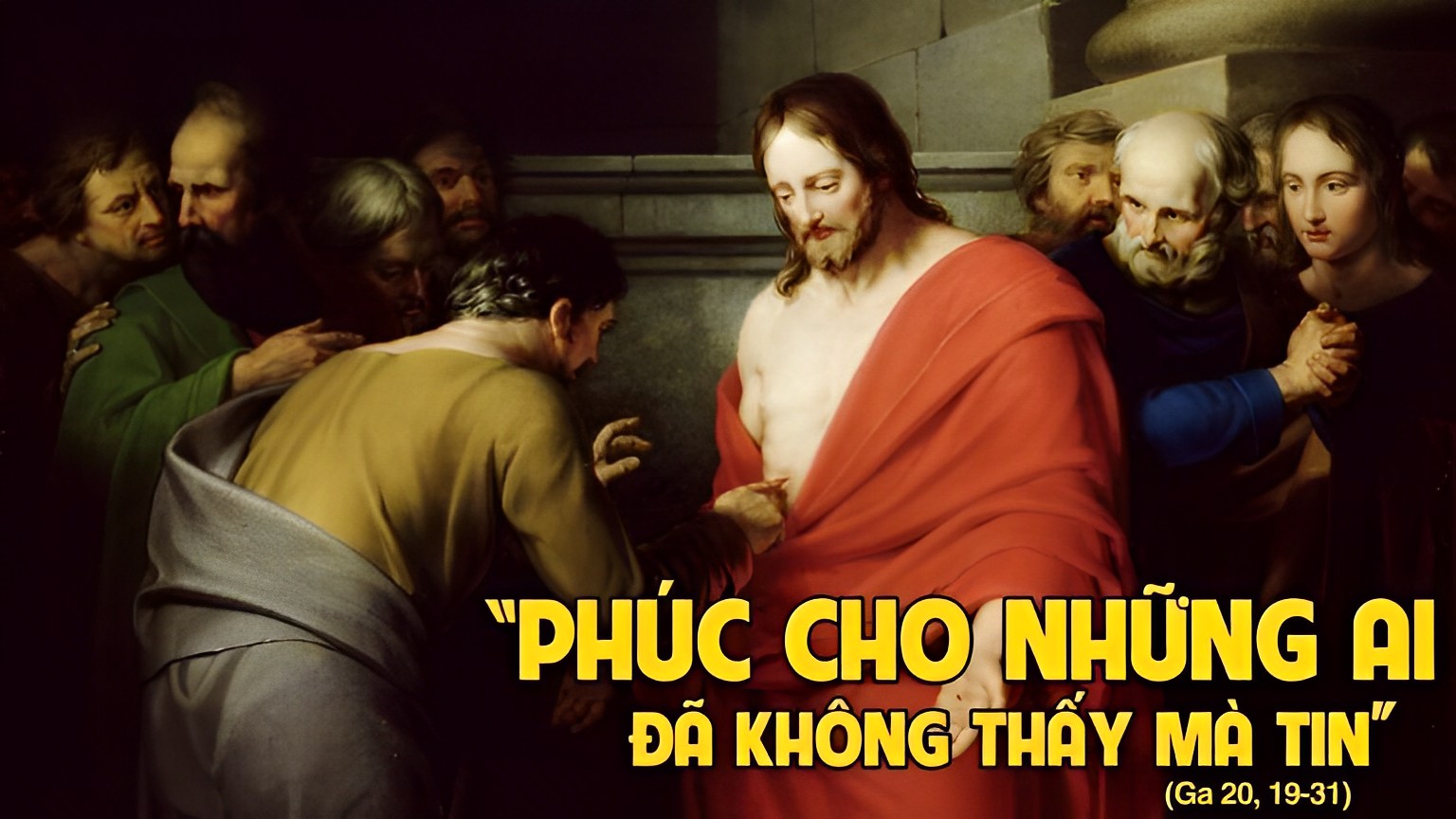 Ca kết Lễ Chúa Nhật
Avê Maria Con dâng Lời
Lm: Huyền linh
Pk: A-ve Ma-ri-a Con dâng lời chào Mẹ. A-ve Ma-ri-a Con dâng lời chào Mẹ. Khi trời ngập nắng hồng bình minh êm vui trời đông. Con hân hoan lời ca mừng       A-ve Ma-ri-a, Ma-ri–a
** Qua bao năm lạc đường rồi bao đêm sương mờ tối. Ma-ri-a Mẹ ơi hồn con héo úa rã rời. Con trông lên Mẹ dịu dàng ôi sao mai bừng sáng. Ma-ri-a tình thương Mẹ ơi trông xem hồn con.
Pk: A-ve Ma-ri-a Con dâng lời chào Mẹ. A-ve Ma-ri-a Con dâng lời chào Mẹ. Khi trời ngập nắng hồng bình minh êm vui trời đông. Con hân hoan lời ca mừng       A-ve Ma-ri-a, Ma-ri–a
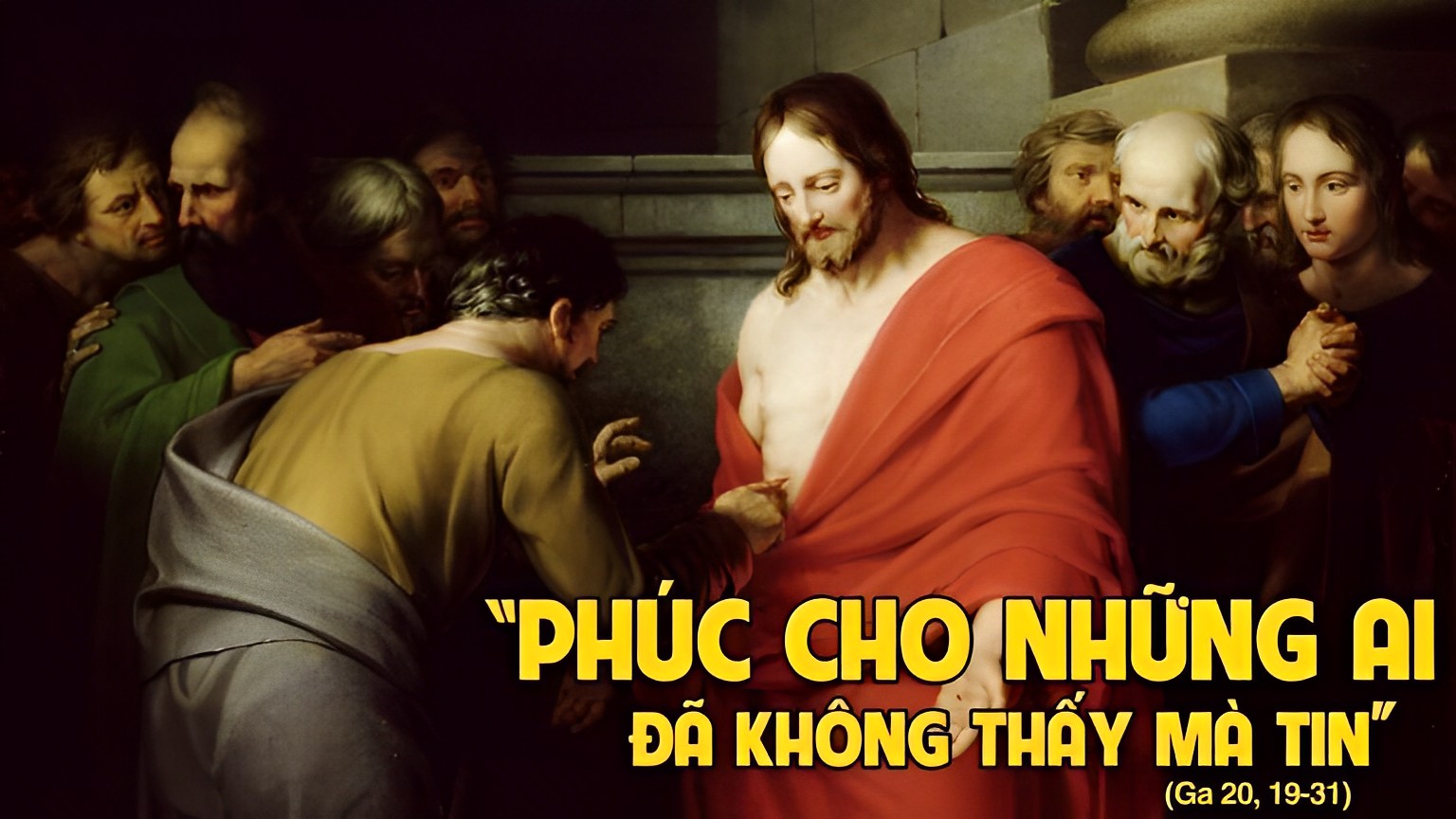